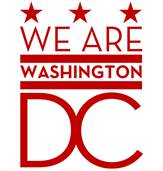 Proposed 2016 Olmstead PlanOverview
1
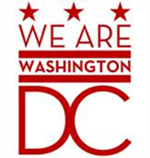 What is an Olmstead Plan?
Integration mandate: Americans with Disabilities Act (ADA) requires state and local governments to provide services and activities in integrated settings, appropriate to needs of people with disabilities
“Olmstead Plan” refers to a Supreme Court decision in Olmstead v. L.C.
People with disabilities have the right to live and receive care in the community under certain circumstances
States can prove compliance with the integration mandate with a “comprehensive, effectively working plan”
2
What’s Required?
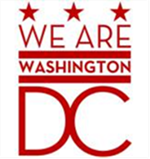 States must provide services to people with disabilities in an integrated setting within these limits:
Person must want community-based services;
Person’s treatment team must consider community-based services appropriate; and
It must be reasonable to accommodate the community-based services, taking into account state resources and the needs of others with disabilities
3
Who’s Included?
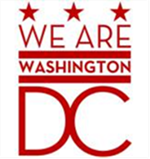 Specifically people with disabilities who are, or at risk of being, institutionalized
In FY 2015:
About 4,000 people received support in an institutional setting (pp. 3-4; 7-9);
About 17,000 lived in community-based settings with Medicaid-funded services (pp. 3-4; 9-14)
3,650 people with disabilities have a level of need that qualifies them for institutional care, but receive services in a home and community-based setting
4
Olmstead Plans in DC
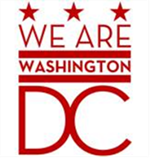 2006: Office of Disability Rights (ODR) was created
2011: ODR published the District’s first Olmstead Plan based on extensive research and stakeholder input
2015: DC created an Olmstead Working Group to revise the Olmstead Plan for 2016
5
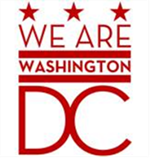 What’s Different for 2016?
Current Olmstead Plan focuses on each agency – currently Department on Disability Rights (DDS), Department of Health Care Finance (DHCF), Department of Behavioral Health (DBH), and D.C. Office on Aging (DCOA)
Each agency sets its own qualitative and quantitative goals
Proposed 2016 plan goals:
Increased transparency of District service structure and how agencies work together;
Organization by priority areas, not agencies; and
Focus on data to drive greater accountability and evaluation of programs
6
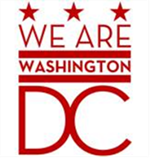 What Agencies are Involved?
Agencies in the current plan: DBH, DHCF, DDS, DCOA, and ODR
Additional agencies: Department of Health (DOH), Department of Human Services (DHS), Office of the State Superintendent for Education (OSSE)
See agency descriptions in proposed Olmstead Plan pp. 4-7
7
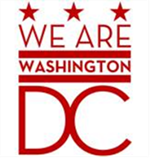 Types of Institutional Care
Inpatient facilities (pp. 7-8):
Psychiatric: 
Saint Elizabeths (District operated)
Psychiatric Residential Treatment Facilities (PRTFs) for youth (funded by Medicaid)
Long-term chronic, acute, or rehabilitative services for children: Hospital for Sick Children
Intermediate Care Facilities (pp. 8-9): for people with intellectual and developmental disabilities
Nursing Facilities (p. 9): provide short- and long-term care for people who need rehabilitation and assistance with healthcare and activities of daily living
8
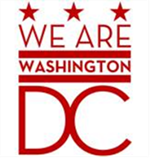 Home and Community-Based Services
Medicaid Waivers & Demonstration Projects (p. 10)
Intellectual Disabilities/Developmental Disabilities (ID/DD) Waiver
Elderly and Persons with Physical Disabilities (EPD) Waiver
Money Follows the Person (MFP) Program
State Plan (Community Medicaid) (p. 11)
Assisted Living (p. 11)
Employment and Wrap Around Services (p. 12)
Housing Support (pp. 12-13)
Mental health and substance abuse services (p. 13)
Wellness, Fitness and Nutrition (p. 13)
Day Services (p. 14)
Transportation (p. 14)
9
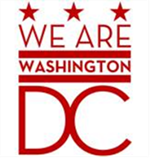 2016 Olmstead Plan Details
Format (p. 22):
9 proposed priority areas
The Backdrop: importance of the issue and challenges
The Vision: where DC is headed and aspirations for end result
The Data: what is currently known and what is missing
Key Problems: barriers and challenges
Action Steps and Lead Entities: District’s commitments for 2016
Measuring Progress Going Forward: proposed baseline data and metrics to evaluate progress
10
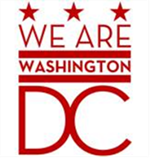 9 Proposed Priority Areas
A Person-Centered Culture (pp. 23-24)
Community Engagement, Outreach and Training (pp. 25-27)
Employment (pp. 27-29)
Housing (pp. 29-31)
Intake, Enrollment and Discharge Processes (pp. 31-33)
Quality of Institutional and Community-Based Services, Providers and Workforce (pp. 33-35)
Supporting Children and Youth (pp. 36-37)
Waiver Management and Systems issues (pp. 38-40)
Wellness and Quality of Life (pp. 40-42)
11
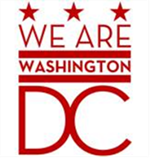 What We’re Proud Of
United Cerebral Palsy ranked DC 8th in the nation (and most improved state!) for how well we serve individuals with intellectual and developmental disabilities
AARP ranked DC 11th on its long-term services and supports scorecard updated in 2014
Approximately 55% of Medicaid funds spent on long-term services and supports are for home and community-based services
The District has significantly reduced the number of people in institutional care settings
Of the remaining settings, the District has focused on creating small group settings as much as possible (e.g. Intermediate Care Facilities house fewer than 6 people)
Home and community-based services have expanded to include treatment and life needs for the whole person
Better inter-agency communication and collaboration
Smarter service provision to maximize resources
Increased focus and resources spent on transitioning people with disabilities from institutions when possible
12
Where We Need to Improve
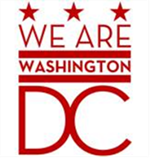 We’re not rated as the best in the country
We need better data
Our service delivery systems are complicated
We need to communicate better with you
We need to communicate better with each other in the District, with more uniform standards across agencies
We need to listen to you more
13
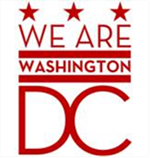 Comments and Suggestions
Formal comment period ends noon December 28, 2015
Email: olmstead@dc.gov
Contact:
Tanya Reid, 202-727-9660, 500 K Street, NE, Washington, DC 20002
Continued Town Halls and community engagement meetings in 2016
Olmstead email will remain live after comment period ends
14